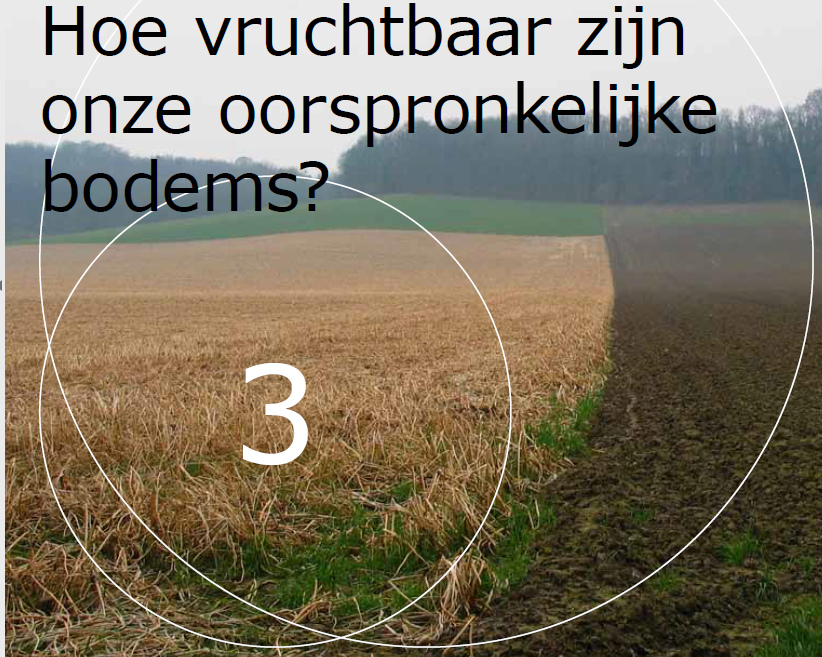 Bodemvruchtbaarheid
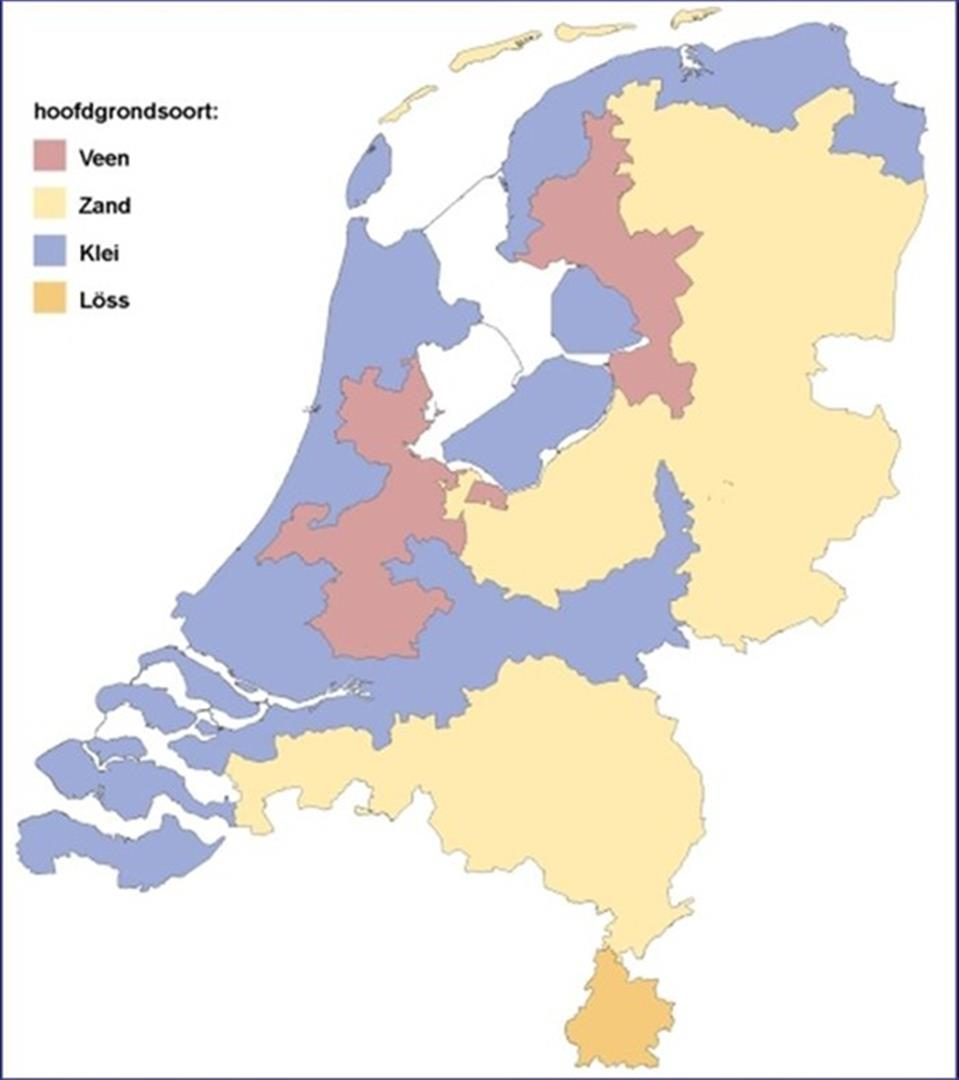 Bodemvruchtbaarheid zand
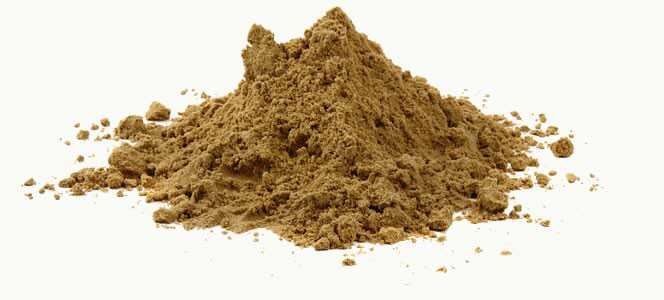 Bodemvruchtbaarheid klei
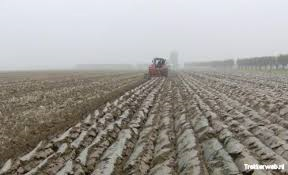 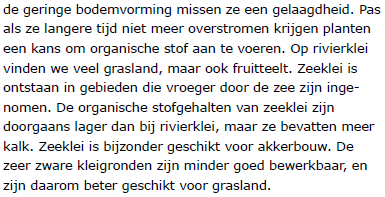 Bodemvruchtbaarheid Veen
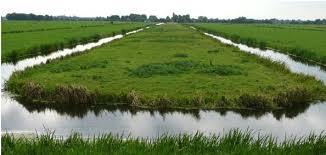 Bodemvruchtbaarheid Loss
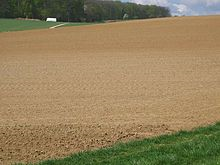 Bodemvruchtbaarheid
Bodemvruchtbaarheid CEC
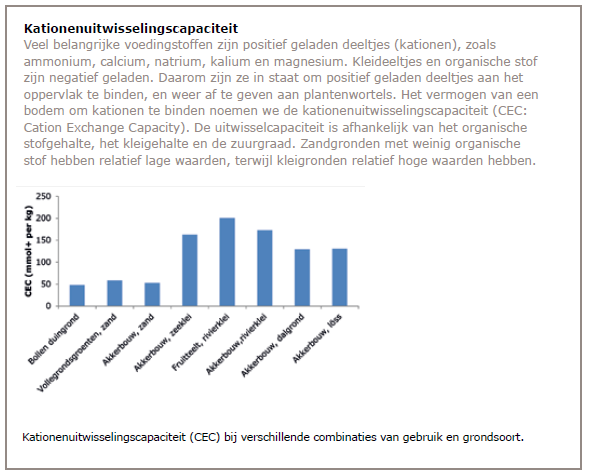 Bodemvruchtbaarheid
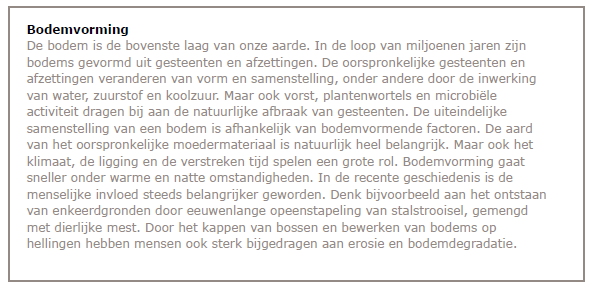 Bodemvruchtbaarheid Textuur
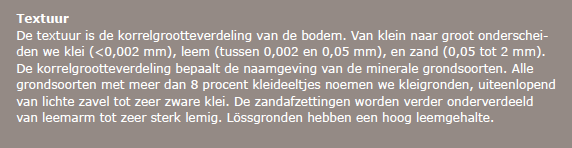 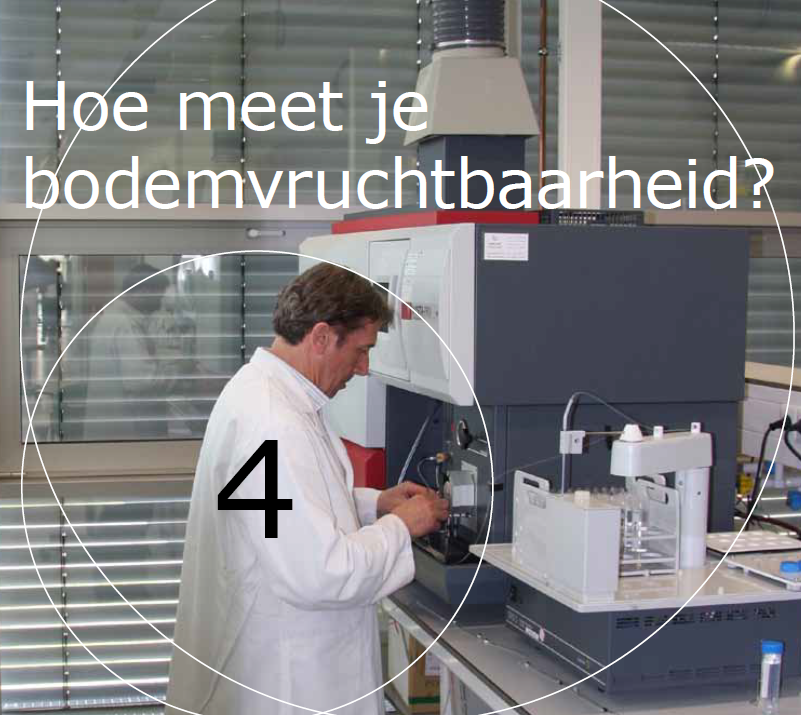 Bodemvruchtbaarheid
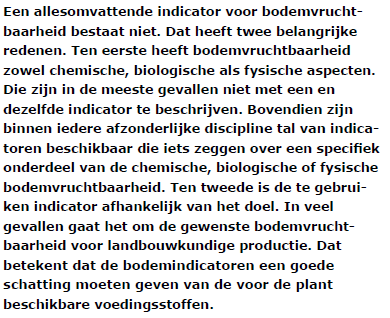 Bodemvruchtbaarheid
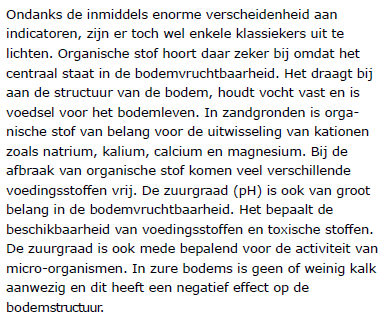 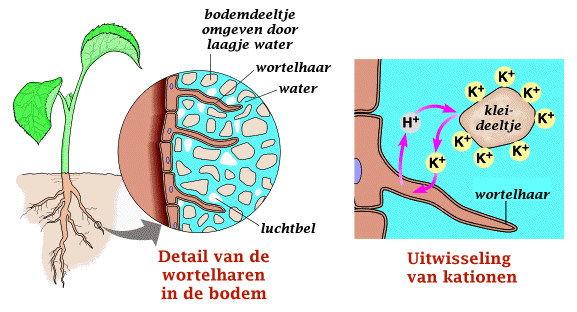 Bodemvruchtbaarheid
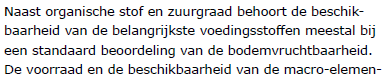 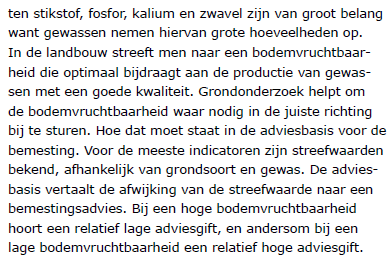 Bodemvruchtbaarheid
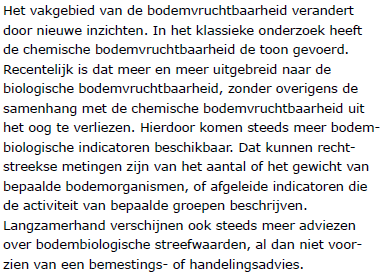 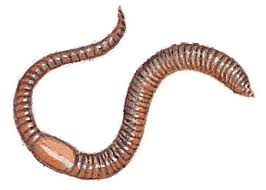 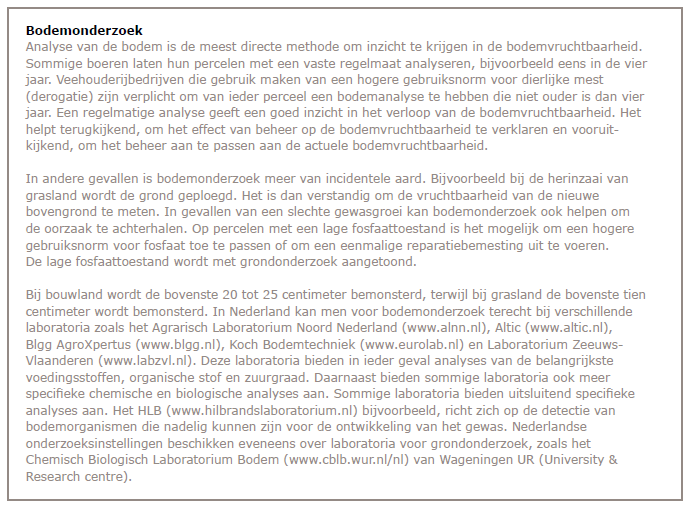 Bodemvruchtbaarheid
Bodemvruchtbaarheid
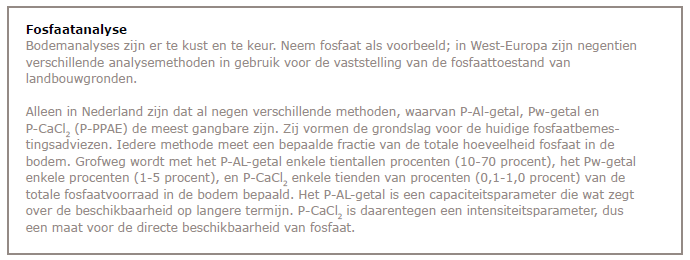 Bodemvruchtbaarheid
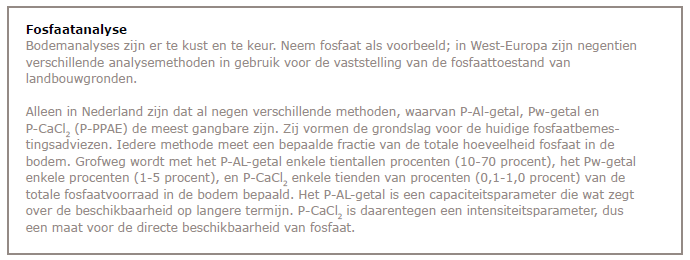 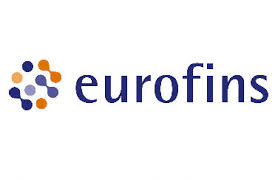 Bodemvruchtbaarheid
Nu gaan we samen een bodemonderzoek van Eurofins bekijken. In het filmpje hieronder zie je waarom de nutrienten worden gemeten en hoe je daar mee om kunt gaan
Bodemvruchtbaarheid
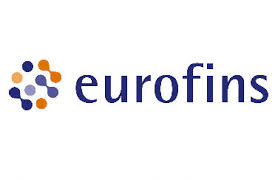 Nu gaan we samen een bodemonderzoek van Eurofins bekijken. Dit filmpje gaat over de kwaliteit van de organische stof in de bodem.